Лекція 10
Тема. Характеристики основних електроприймачів
і розрахунок втрат потужності
План
1. Характеристики електроприймачів.
2. Графіки електричних навантажень
електроприймачів.
3. Втрати потужності в елементах мережі.
4. Розрахунок втрат потужності в лініях
електропередач.
1. Характеристики основних електроприймачів
Електричні мережі споруджуються для передачі енергії від ЕС до споживачів. Потужність, необхідна цим споживачам, визначає електричне навантаження мережі. Від характеру навантаження залежать вимоги, які висуваються до електричної мережі.
Усі споживачі електроенергії умовно поділяються на такі групи:
1) комунально-побутові;
2) промислові;
3) електрифікований транспорт;
4) виробничі споживачі сільського господарства;
5) інші споживачі.
До комунально-побутових належать:
– освітлення житлових будинків і громадських будівель;
– двигуни ліфтів, холодильників;
– технологічне обладнання:
– підприємства громадського харчування;
– установи побутового обслуговування.
До промислових електроприймачів відносять:
– електродвигуни;
– освітлювальні прилади;
– електротермічні установки;
– випрямні установки для перетворення змінного струму в постійний.
Електрифікований транспорт:
– навантаження тягових ПС залізниці;
– навантаження тягових випрямних ПС;
– трамваїв;
– тролейбусів;
– метро.
До	виробничих	споживачів	сільського	господарства відносять обладнання:
– тваринницьких ферм;
– млинів;
– підприємств	з	переробки	сільськогосподарської продукції.
До інших споживачів відносять:
– насосні установки;
– водопроводи;
– каналізації;
– компресорні станції.
Залежно від експлуатаційно-технічних ознак усі електроприймачі поділяють:
1) за режимами роботи;
2) за потужністю і напругою;
3) за родом струму;
4) за ступенем надійності.
За режимами роботи розрізняють електроприймачі:
1) із тривало незмінним або малозмінним навантаженням. Характеризуються тим, що тривалий час працюють без перевищення тривало допустимої температури. Сюди відносяться електродвигуни насосів, вентиляторів;
2) із короткочасним навантаженням. При роботі електроприймачів їх температура нижча за тривало допустиму температуру, а за час зупинення струмопровідні частини
охолоджуються до температури довкілля, так само як більшість електроприводів металорізальних верстатів;
3) із повторно-короткочасним навантаженням. Тривалість циклу «включення-відключення» не перевищує 10 хвилин. При роботі електроприймачів їх температура нижче за тривало допустиму температуру, а за час зупинення струмопровідні частини охолоджуються до температури довкілля;
4) нагрівальні апарати, що працюють у тривалому режимі з практично постійним навантаженням;
5) електричне освітлення. Електроприймачі характеризуються різкою зміною навантаження.
За потужністю і напругою розрізняють електроприймачі:
великої потужності (80–100 кВт і більше) напругою 6–10 кВ. Наприклад, печі;
малої і середньої потужності (менше 80 кВт) напругою 380–660 В.
 За родом струму розрізняють електроприймачі:
змінного струму промислової частоти;
змінного струму підвищеної або зниженої частоти;
постійного струму
2.	Графіки навантаження електроприймачів
Властивості електроприймачів, увімкнених у мережу, обумовлюють характер навантаження і її техніко-економічні показники, безпосередньо впливають на якість електроенергії. Наприклад, електроприймачі, що створюють нерівномірні по фазах навантаження, викликають несиметрію струму і напруги. Або електроприймачі з різкозмінним штовховим навантаженням створюють у мережах коливання напруги. Це викликає миготіння ламп, відмову від роботи електронної апаратури, погіршення роботи електродвигунів. 
Для нормальної роботи мереж, поліпшення їх техніко- економічних показників приймаються різні технічні заходи.
Наприклад, роздільне живлення силових і освітлювальних електроприймачів.
Таким чином, особливості роботи електроприймачів повинні враховуватися при проектуванні, аналізі режимів, у експлуатації мереж.
Споживання електроенергії залежить від призначення електроприймача, режиму його роботи, часу роботи і багатьох інших факторів. Процес споживання електроенергії в часі відбивається графіками навантаження.
   За видом фіксованого параметра розрізняють графіки:
– активної;
– реактивної;
– повної (уявної) потужності і струму електроприймача.
  Графіки відображають зміну навантаження за певний період часу. За цією ознакою їх поділяють на:
– добові (24 год);
– сезонні;
– річні.
Фактичний графік навантаження електроприймача може бути одержаний за допомогою приладів, які фіксують зміну відповідного параметра в часі. Обриси добових графіків навантаження одного і того ж електроприймача змінюються залежно від того, розглядаються робоча доба або вихідні дні від пори року. На його обрис впливає і безліч випадкових факторів. Тому одним добовим графіком навантаження не можна охарактеризувати роботу електроприймача.
     Для зручності розрахунків реально знятий графік замінюють ступінчастим. Зазвичай для кожного споживача дається кілька добових графіків, які характеризують його роботу в різні пори року і в різні дні тижня. Це графіки зимових і літніх діб для робочих днів, графік вихідного дня. Основним є зимовий графік робочого дня. Його максимальне навантаження беруть за 100 %, а ординати всіх інших графіків задають у відсотках саме від цього значення.
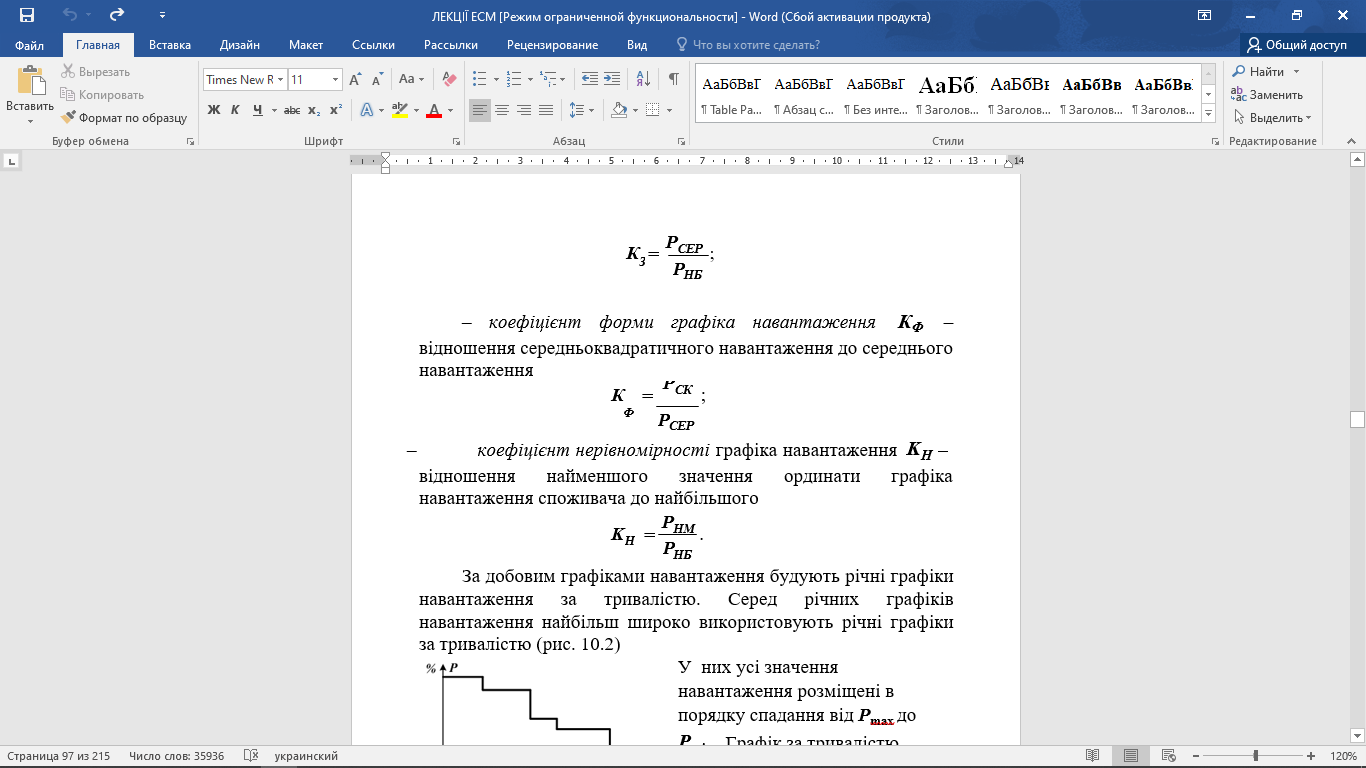 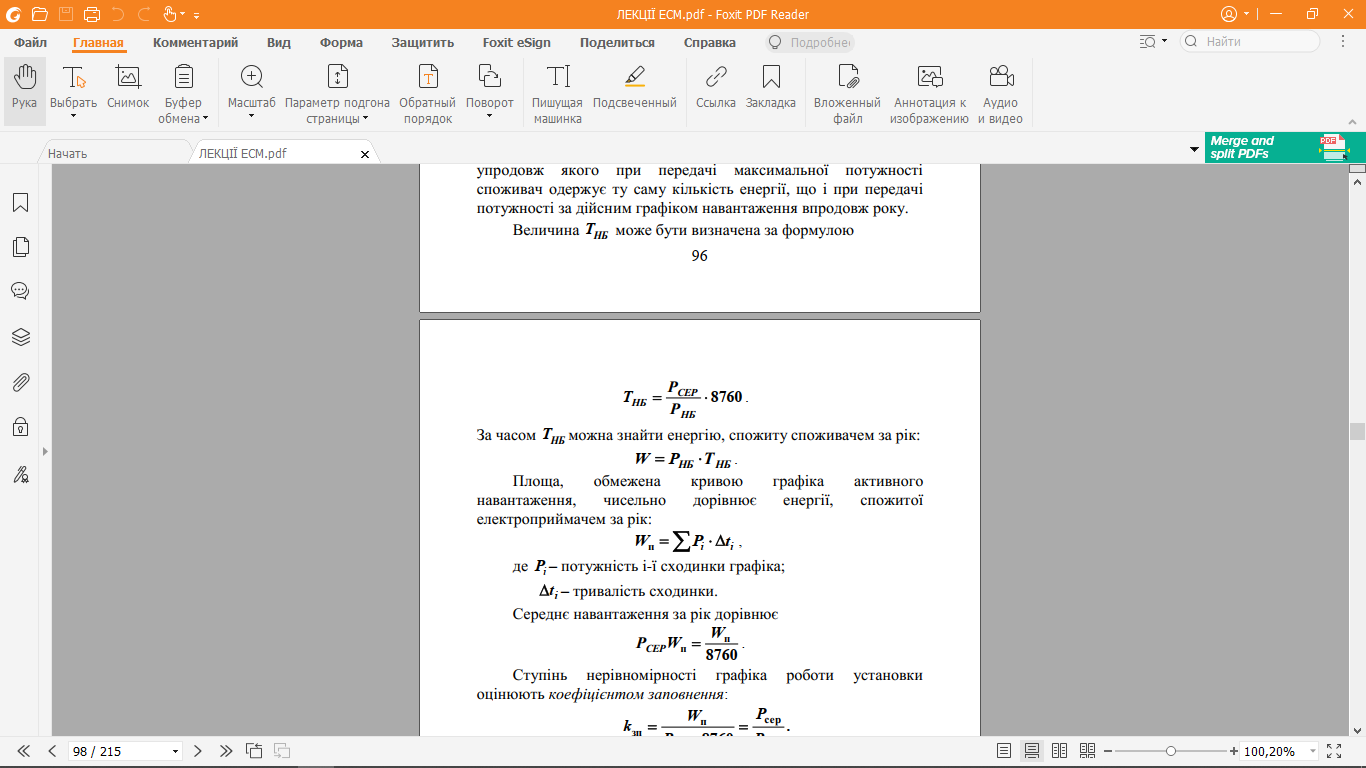 3.	Втрати потужності в елементах мережі
При передачі електроенергії від електричних станцій до споживачів у всіх ланках електричних мереж є втрати активної потужності та енергії. Ці втрати виникають у повітряних і кабельних лініях різних напруг, трансформаторах підвищувальних і понижувальних підстанцій, джерелах реактивної потужності.
У середньому втрати в мережах електроенергетичної системи становлять близько 10 % від електроенергії, що відпускається у мережу.
Втрати потужності	та	енергії	залежать	від	багатьох факторів і режимних характеристик електричної мережі. Для їх зниження в електричних мережах застосовують різні заходи. Однак в будь-якому разі для оцінювання ефективності заходів щодо зниження втрат необхідно вміти правильно оцінювати самі втрати, тобто вміти їх розраховувати. Важливо також знати структуру втрат, щоб, наприклад, виявити основні їх «вогнища». Експлуатація електричних мереж вимагає певних витрат.
Експлуатаційні витрати значною мірою визначаються втратами електроенергії при її передачі. Як правило, вони тим менші, чим більше витрати на спорудження електричної мережі, які залежать від перерізів провідників ліній. Отже, величина втрат потужності та електроенергії важлива як на стадії проектування, так і на стадії експлуатації електричних мереж.
4. Втрати потужності в елементах електричних мереж
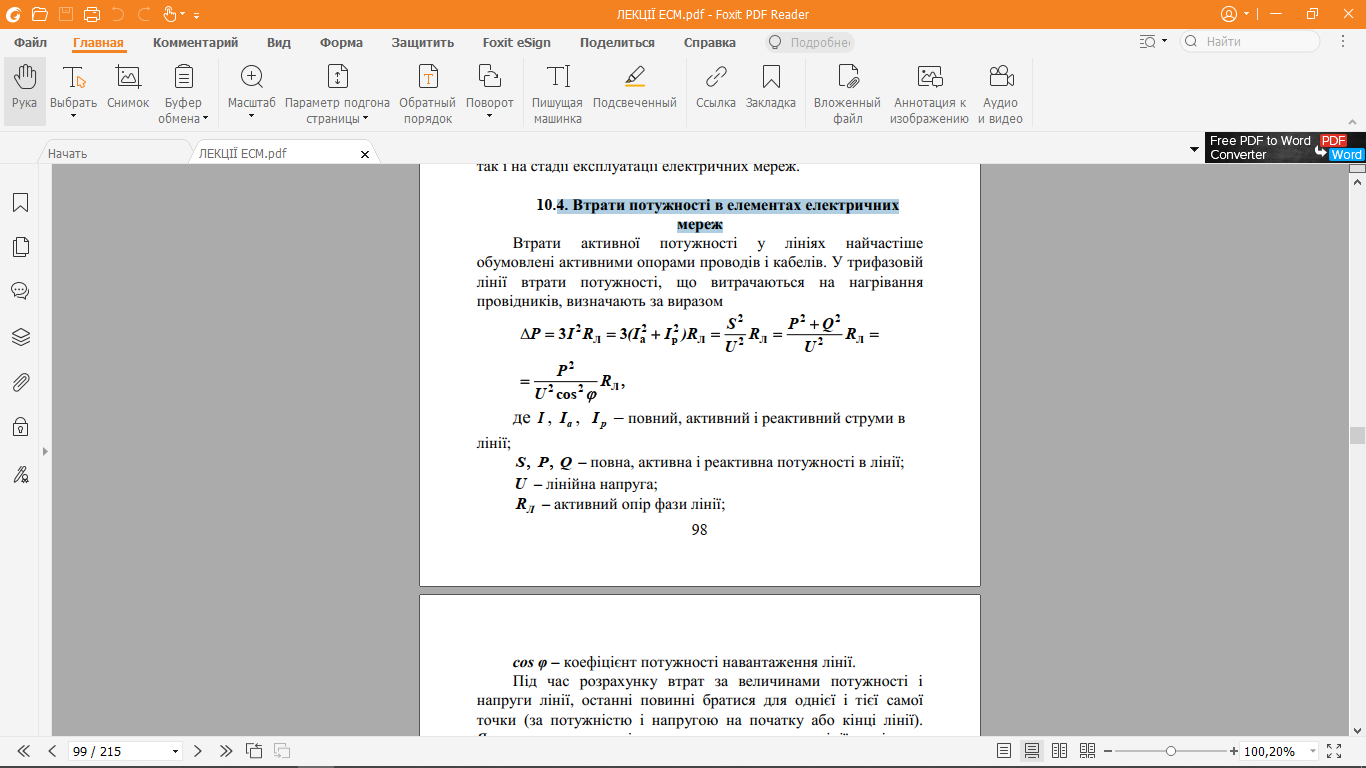 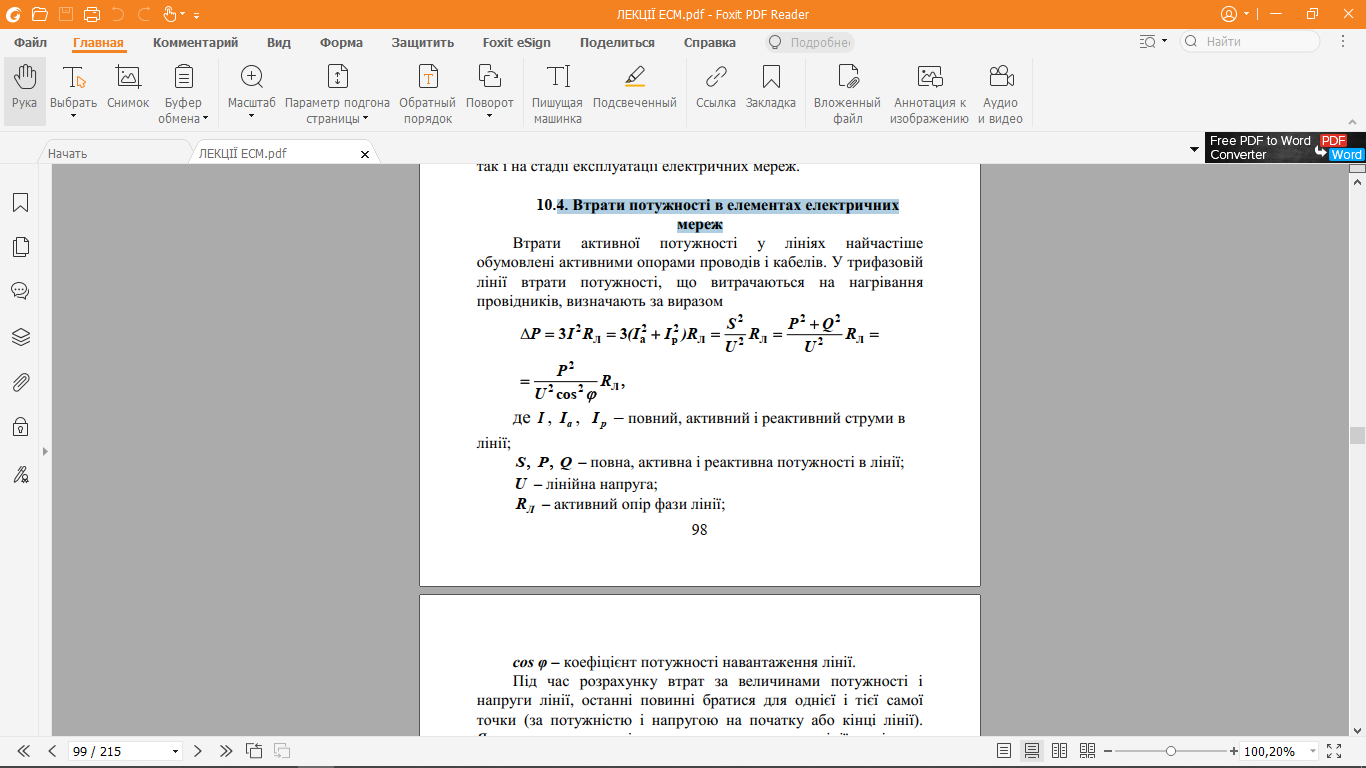